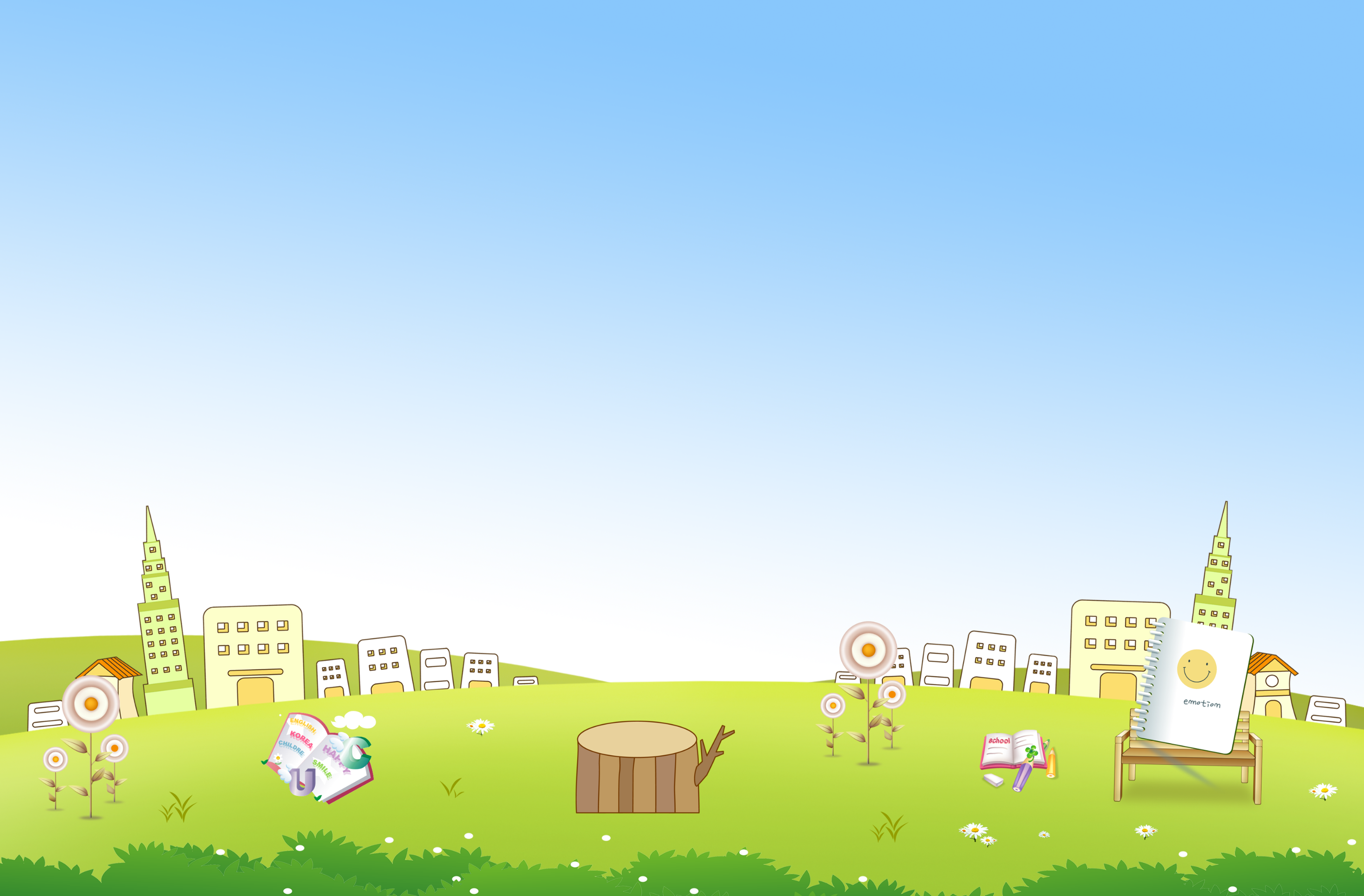 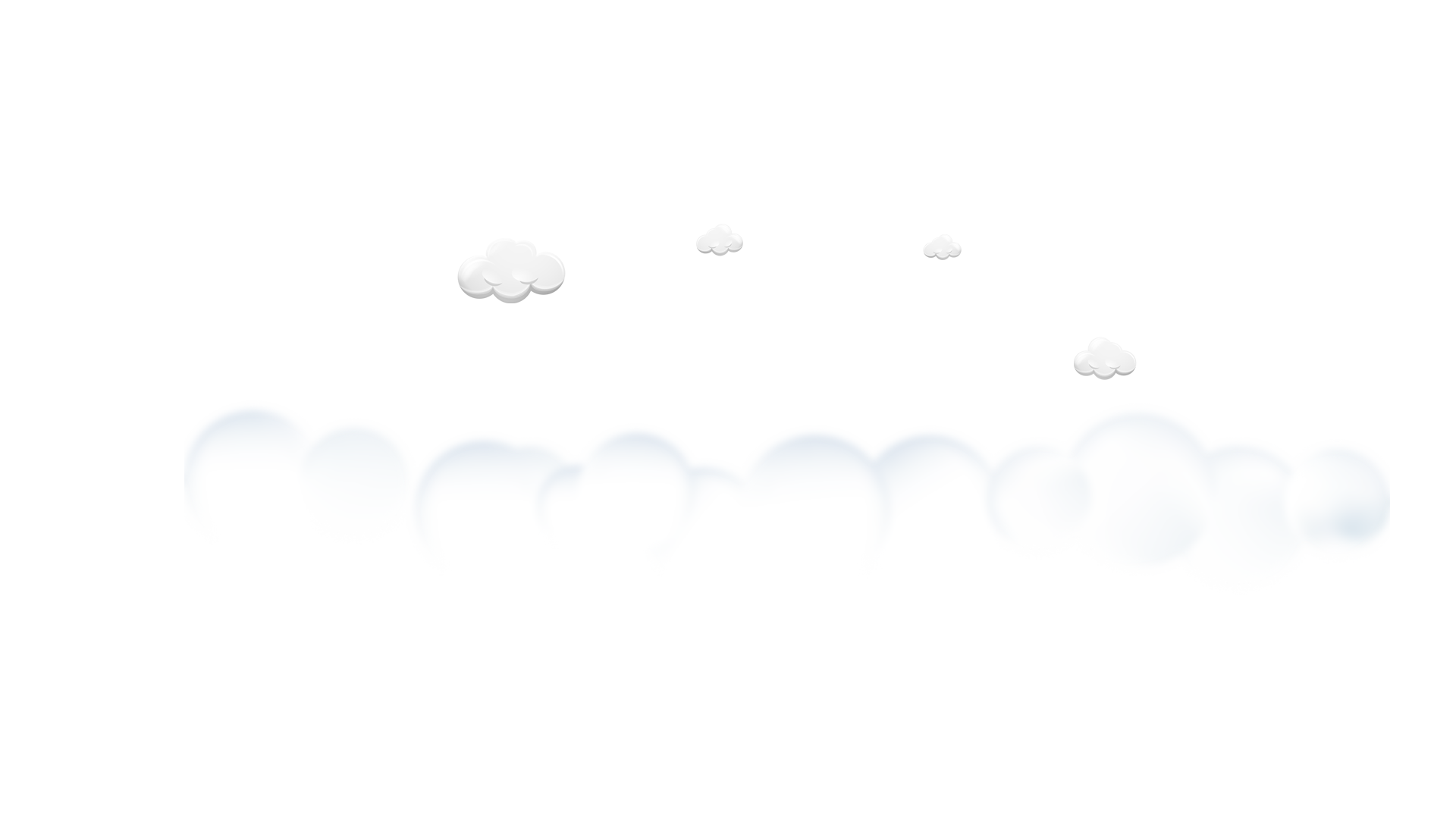 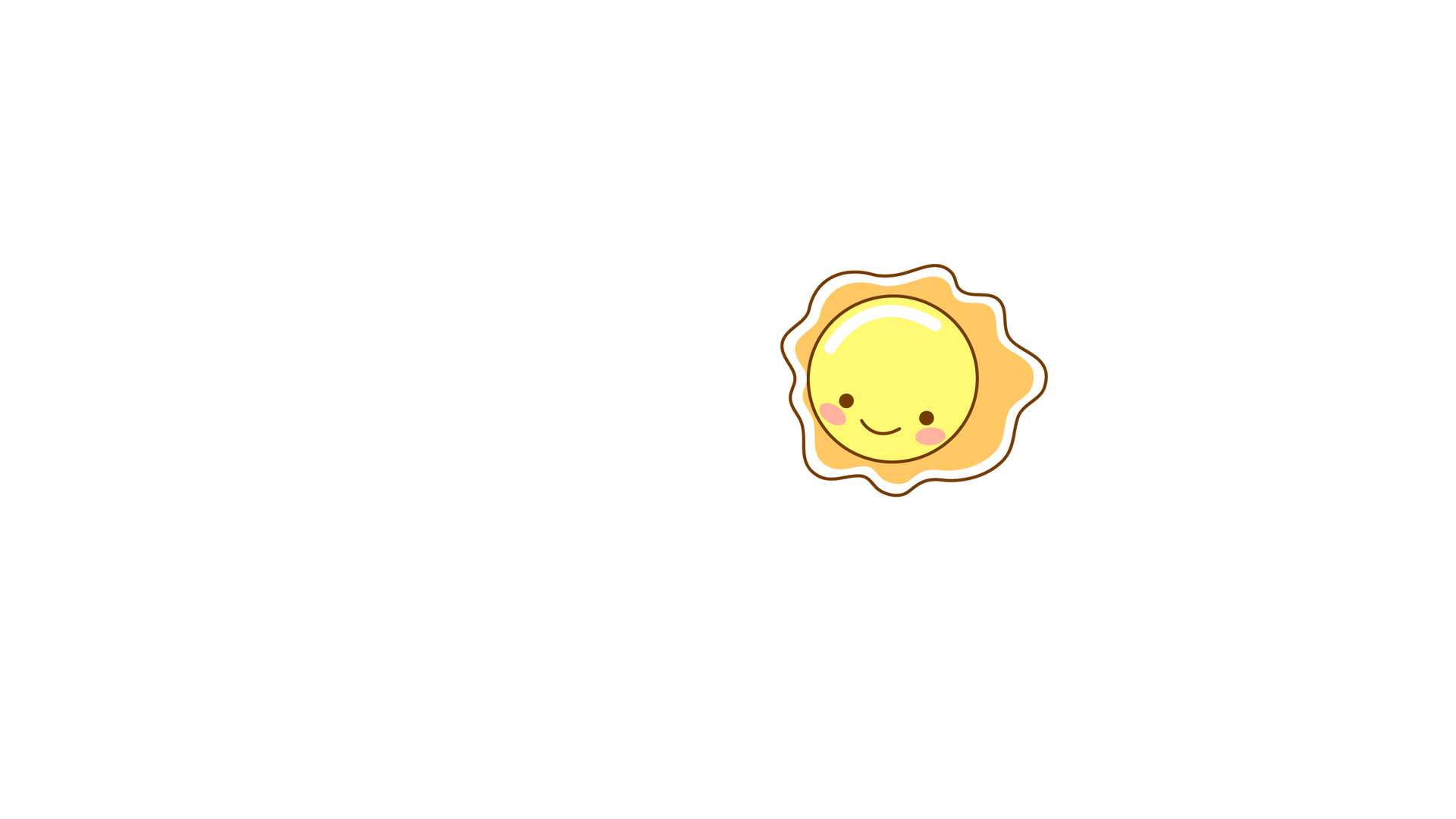 Chào mừng quý thầy cô giáo
và các em học sinh!
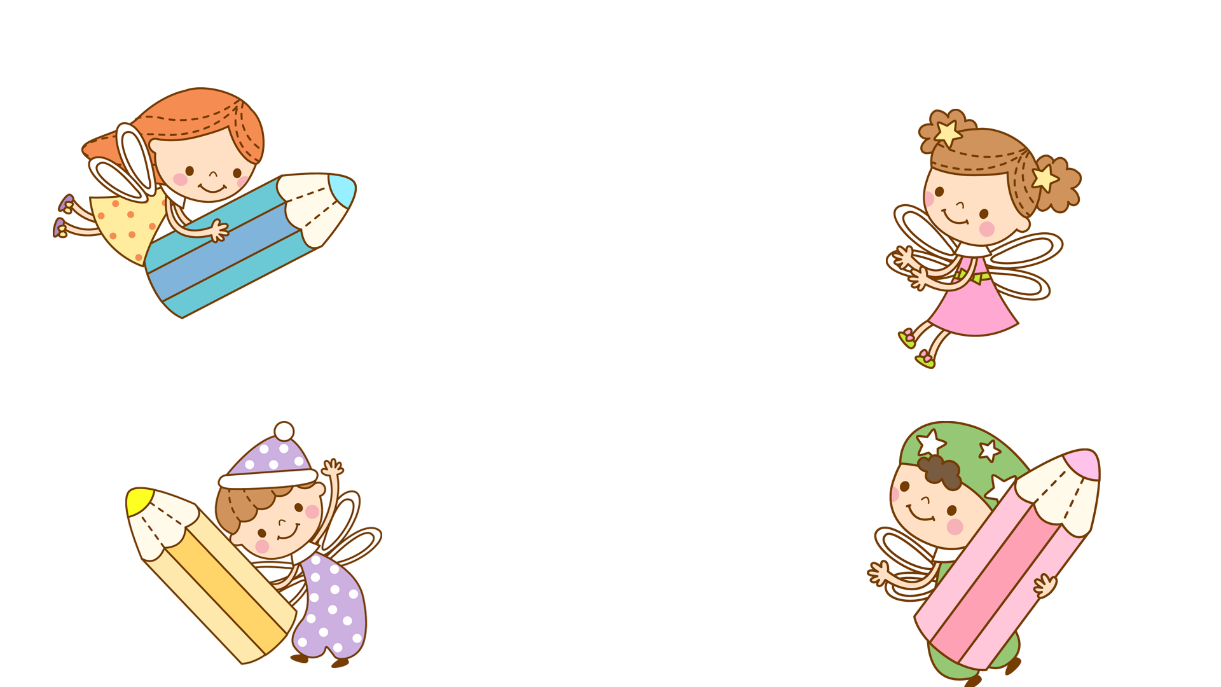 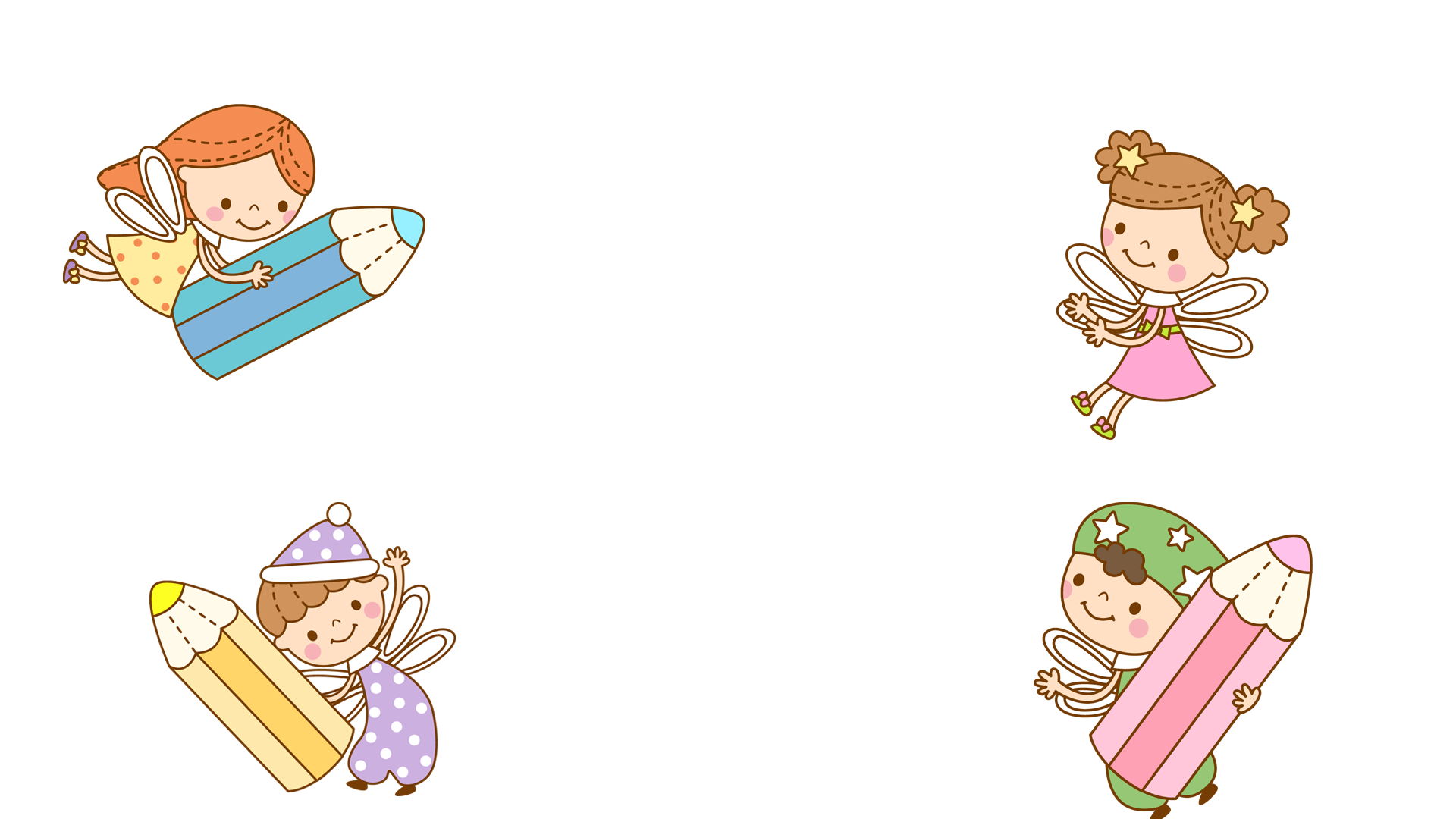 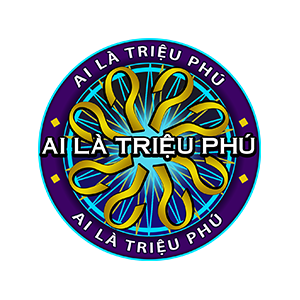 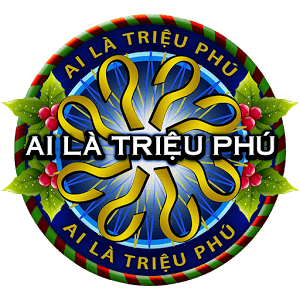 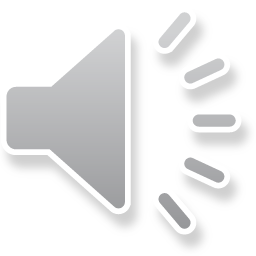 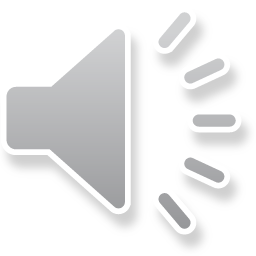 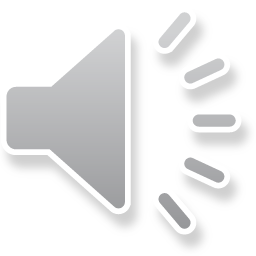 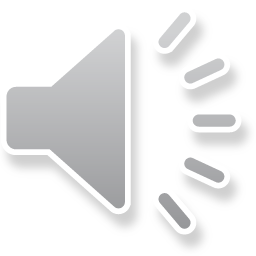 Giai đoạn lịch sử nào được mệnh danh là:  “Vua chẳng ra vua, bề tôi cũng chẳng phải bề tôi”?
A. Cuối thời Hậu Lê
B. Thời Lý
C. Thời Trần
D. Thời Tiền Lê
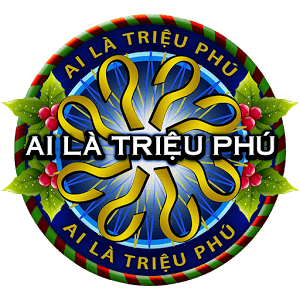 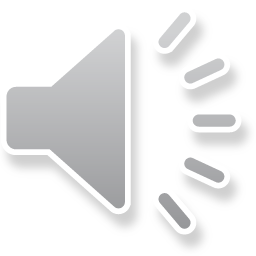 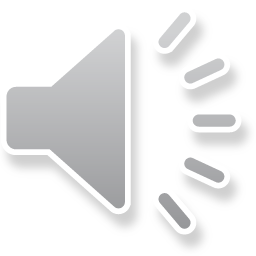 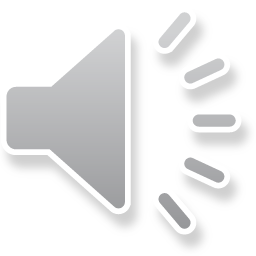 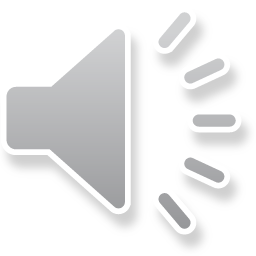 Ai là người cầu cứu viện trợ từ quân Thanh, là kẻ cõng rắn cắn gà nhà?
B. Lê Dụ Tông
A. Lê Hiển Tông
D. Lê Chiêu Thống
C. Lê Duy Mật
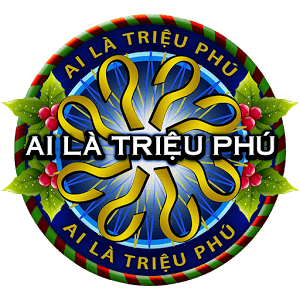 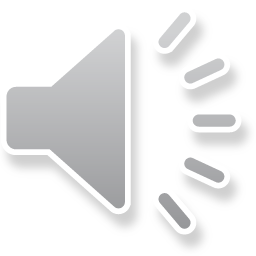 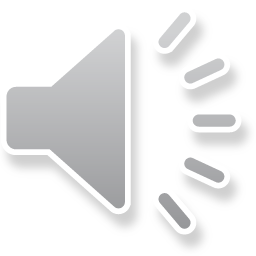 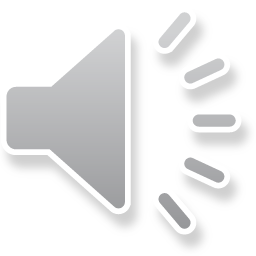 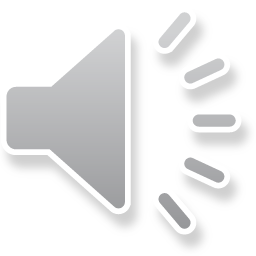 Nàng công chúa nào là nhân vật lịch sử nổi tiếng -  người thông minh từ bé, diện mạo thanh tú, bản tính thùy mị, dịu dàng?
A. Lý Chiêu Hoàng
B. Ngọc Hân công chúa
C. An Tư công chúa
D. Công chúa Huyền Trân
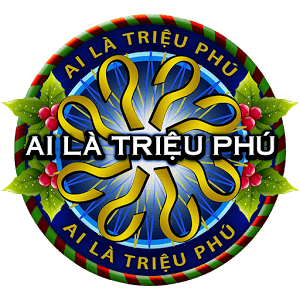 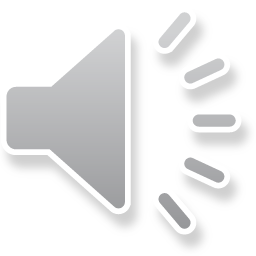 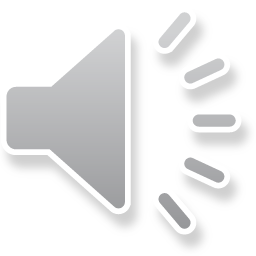 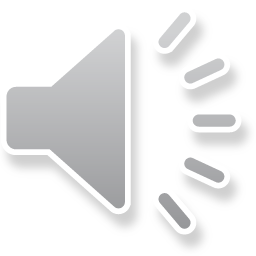 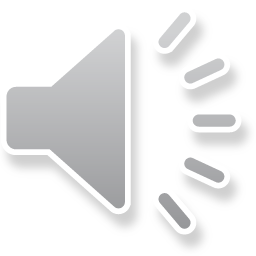 Triều đại nào kéo dài nhất lịch sử phong kiến Việt Nam?
A. Thời Hậu Lê
B. Thời nhà Hồ
C. Thời nhà Trần
D. Thời nhà Lý
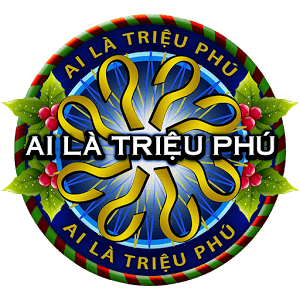 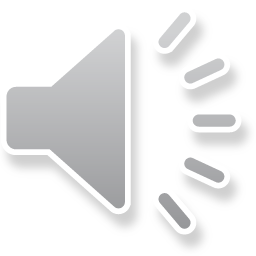 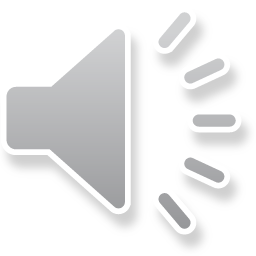 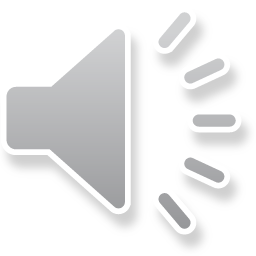 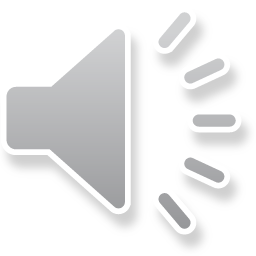 Trịnh – Nguyễn phân tranh bất phân thắng bại chọn Sông Gianh nào làm ranh giới giữa Đàng Trong và Đàng Ngoài?
A.  Đúng
B. Sai
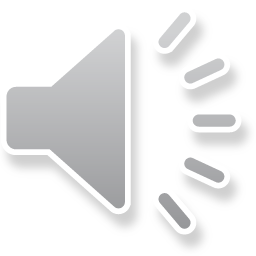 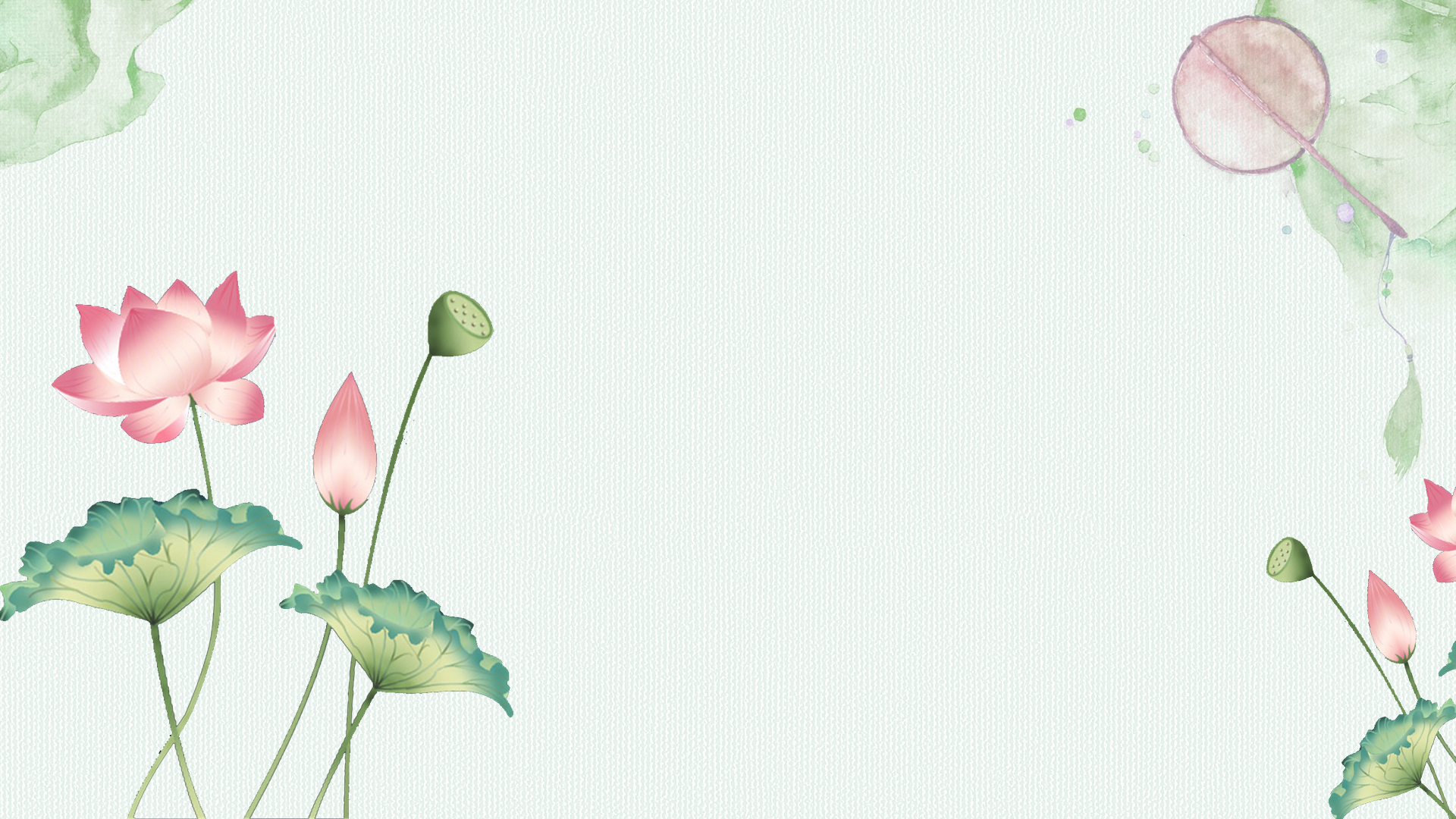 -NGÔ GIA VĂN PHÁI-
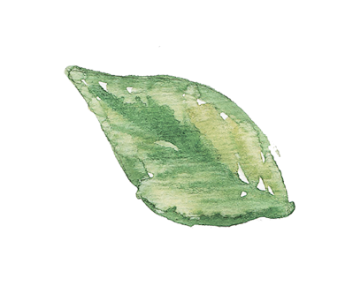 HOÀNG LÊ
NHẤT THỐNG CHÍ
(Cuốn sách ghi chép về sự thống nhất của vương triều nhà Lê)
A. TRI THỨC NGỮ VĂN
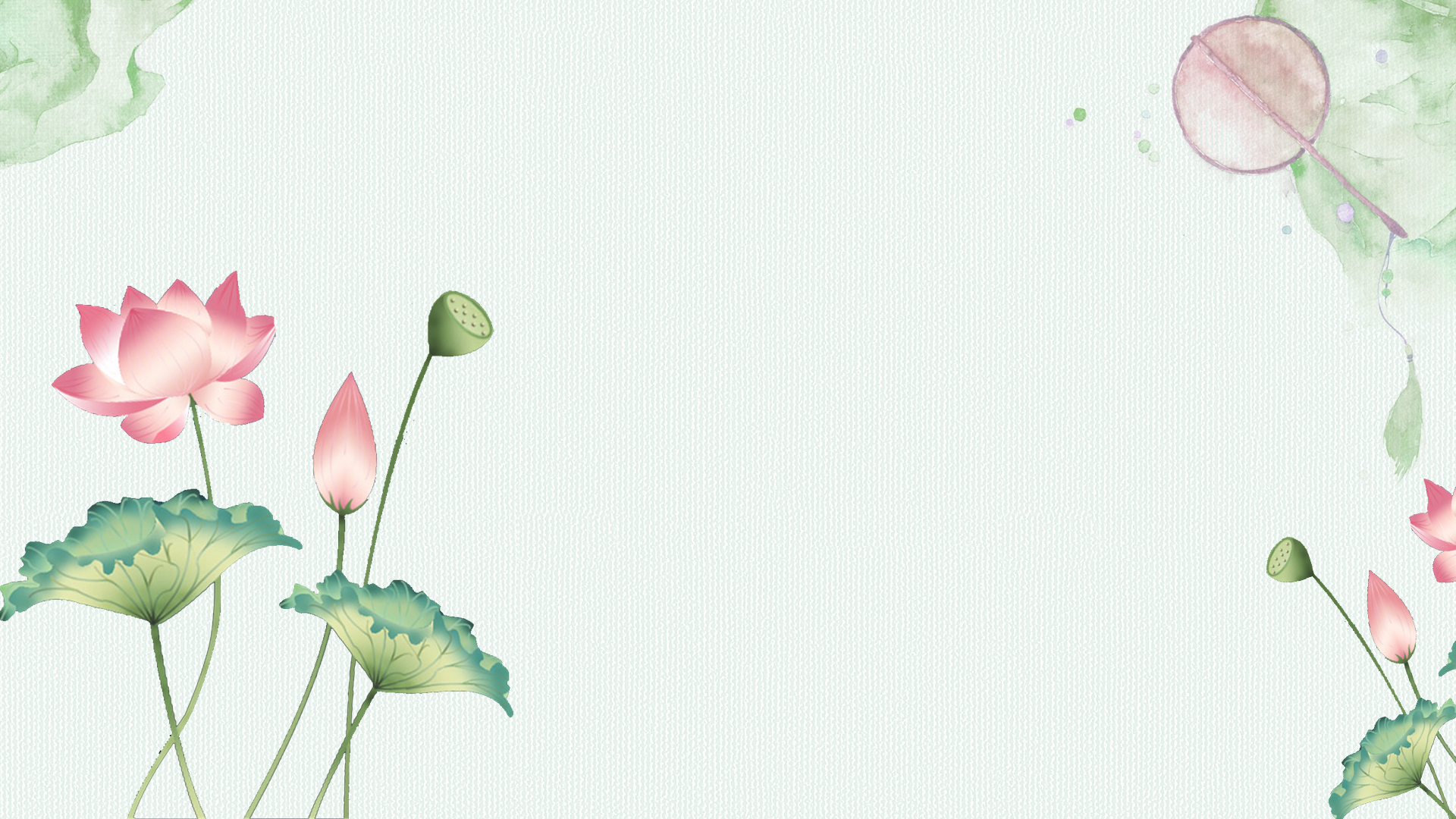 1. Khái niệm truyện lịch sử
- Là loại truyện có nội dung liên quan đến nhân vật và sự kiện lịch sử.
- Được nhà văn hư cấu, tưởng tượng, bổ sung, sáng tạo thành hình tượng văn học.
2. Đặc trưng truyện lịch sử:
- Bối cảnh: Là hoàn cảnh xã hội trong một thời kì lịch sử nói chung được thể hiện qua sư kiện, nhân vật lịch sử, phong tục tập quán.
- Nhân vật: Nhân vật chính là người thực, việc thực, những anh hùng dân tộc.
- Cốt truyện: Là hệ thống sự kiện liên quan đến lịch sử dân tộc được sắp xếp theo ý đồ nhất định.
+ Cốt truyện đơn tuyến
+ Cốt truyện đa tuyến
- Ngôn ngữ: Phù hợp với bối cảnh lịch sử mà truyện tái hiện.
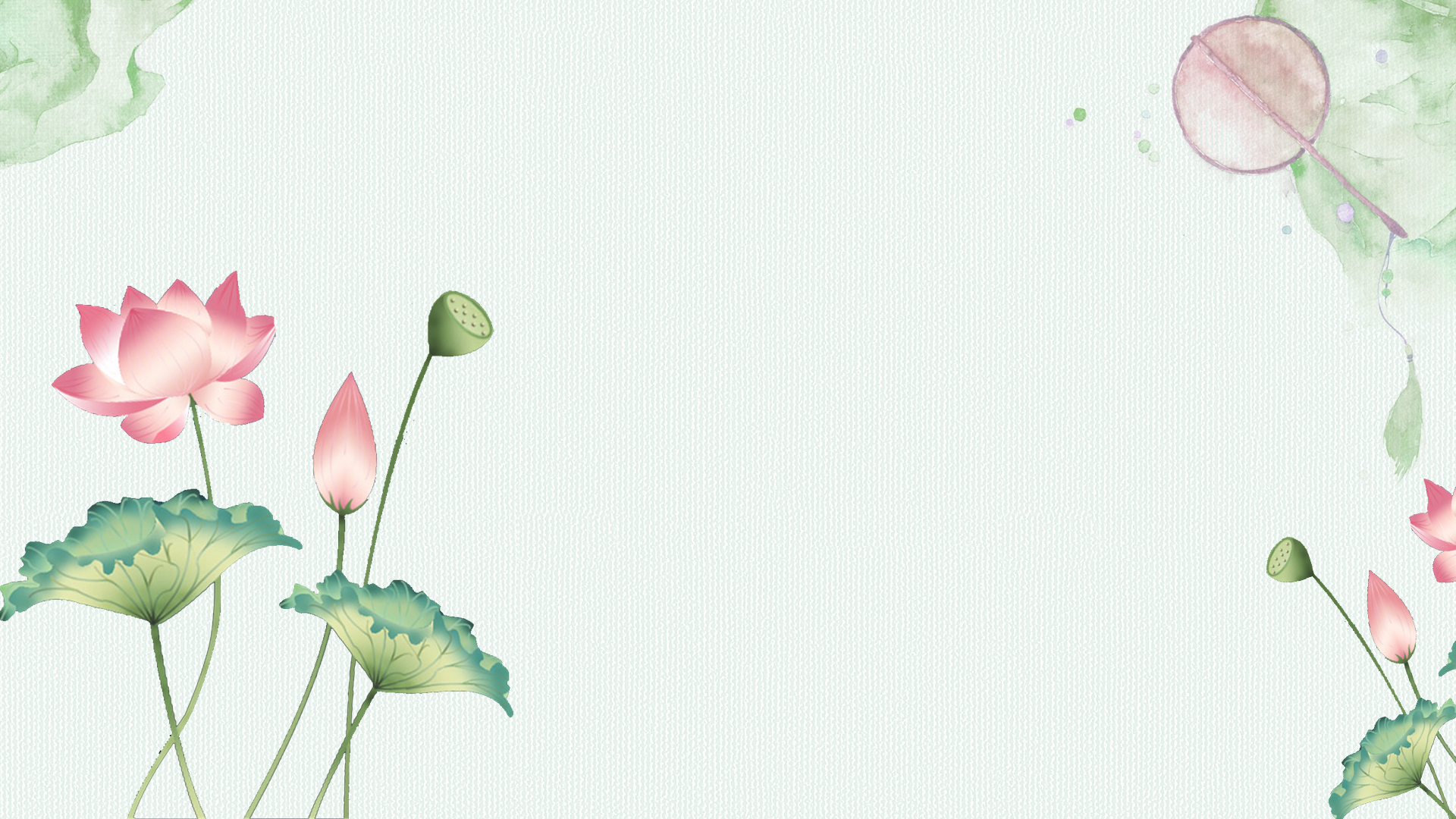 B. VĂN BẢN
I. TÌM HIỂU CHUNG
TÁC GIẢ
TÁC PHẨM
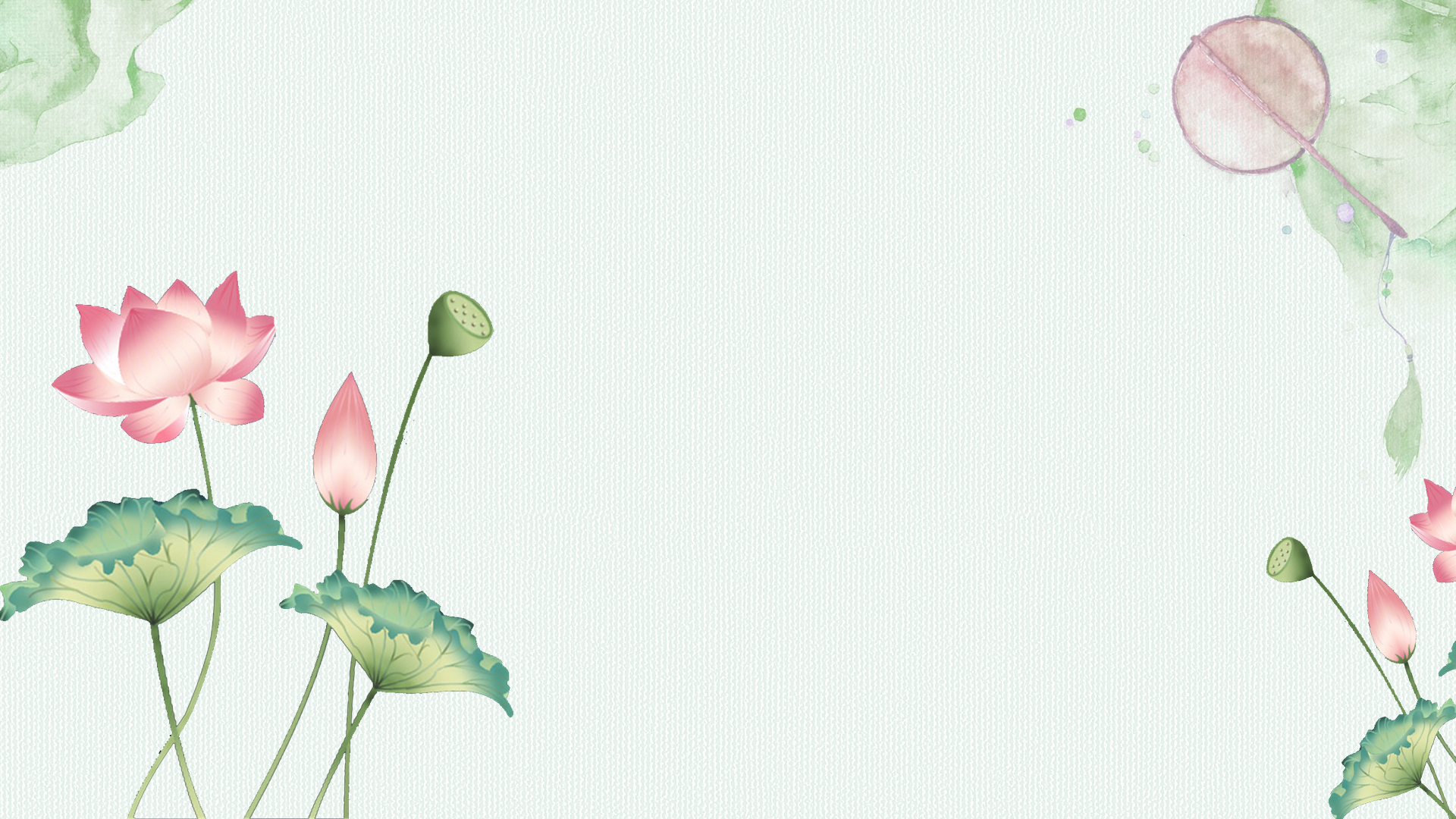 I. TÌM HIỂU CHUNG
1.TÁC GIẢ
Ngô Gia Văn Phái: Nhóm tác giả thuộc dòng họ Ngô Thì quê ở Thanh Oai (Hà Nội).
2. TÁC PHẨM
- Hồi 14/17, viết bằng chữ Hán.
- Tiểu thuyết lịch sử: Thể Chí – lối chương hồi về biến động lịch sử cuối TK XVIII đầu TK XIX.
- Bố cục: 3 phần.
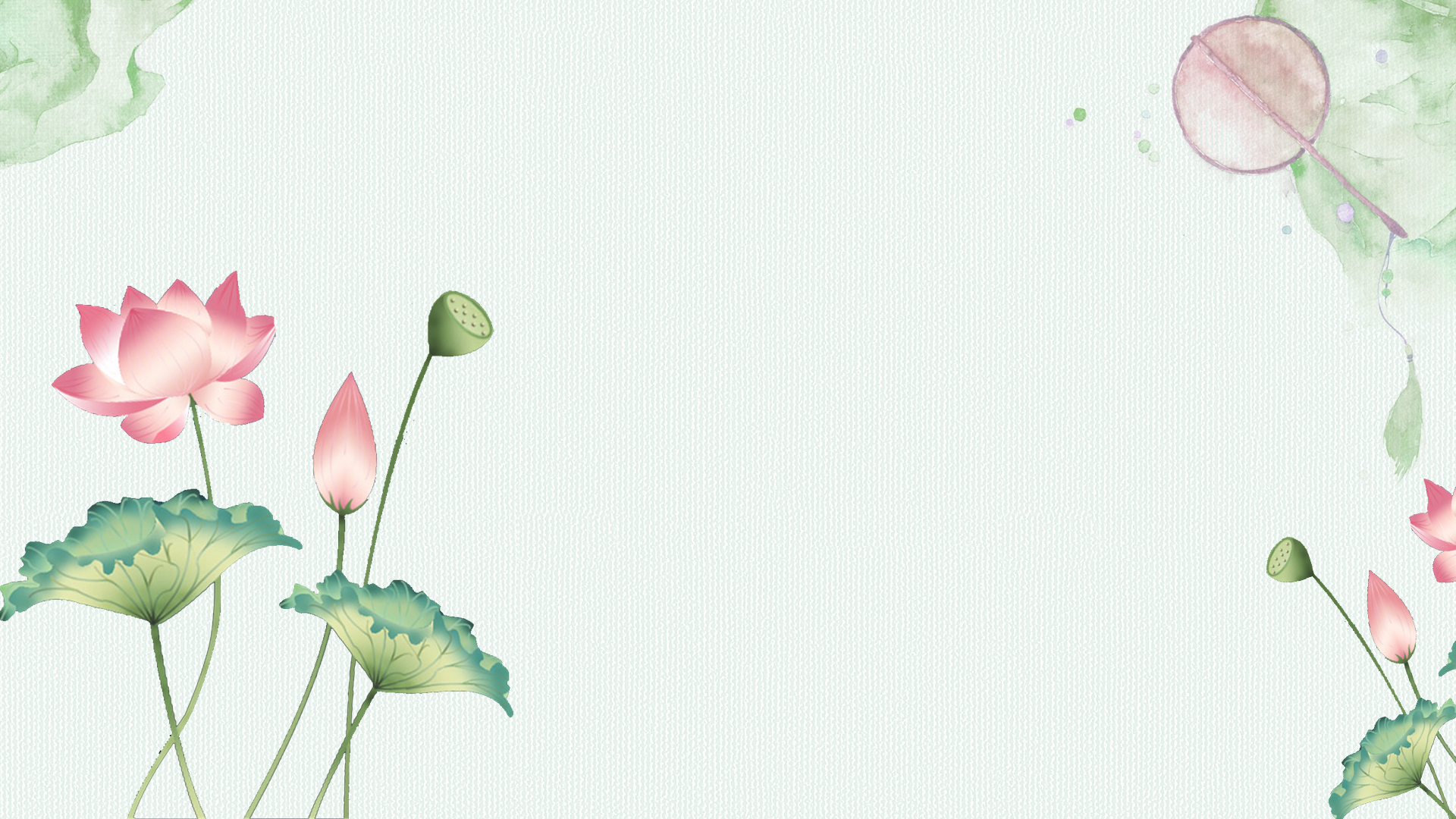 II. ĐỌC – HIỂU VĂN BẢN
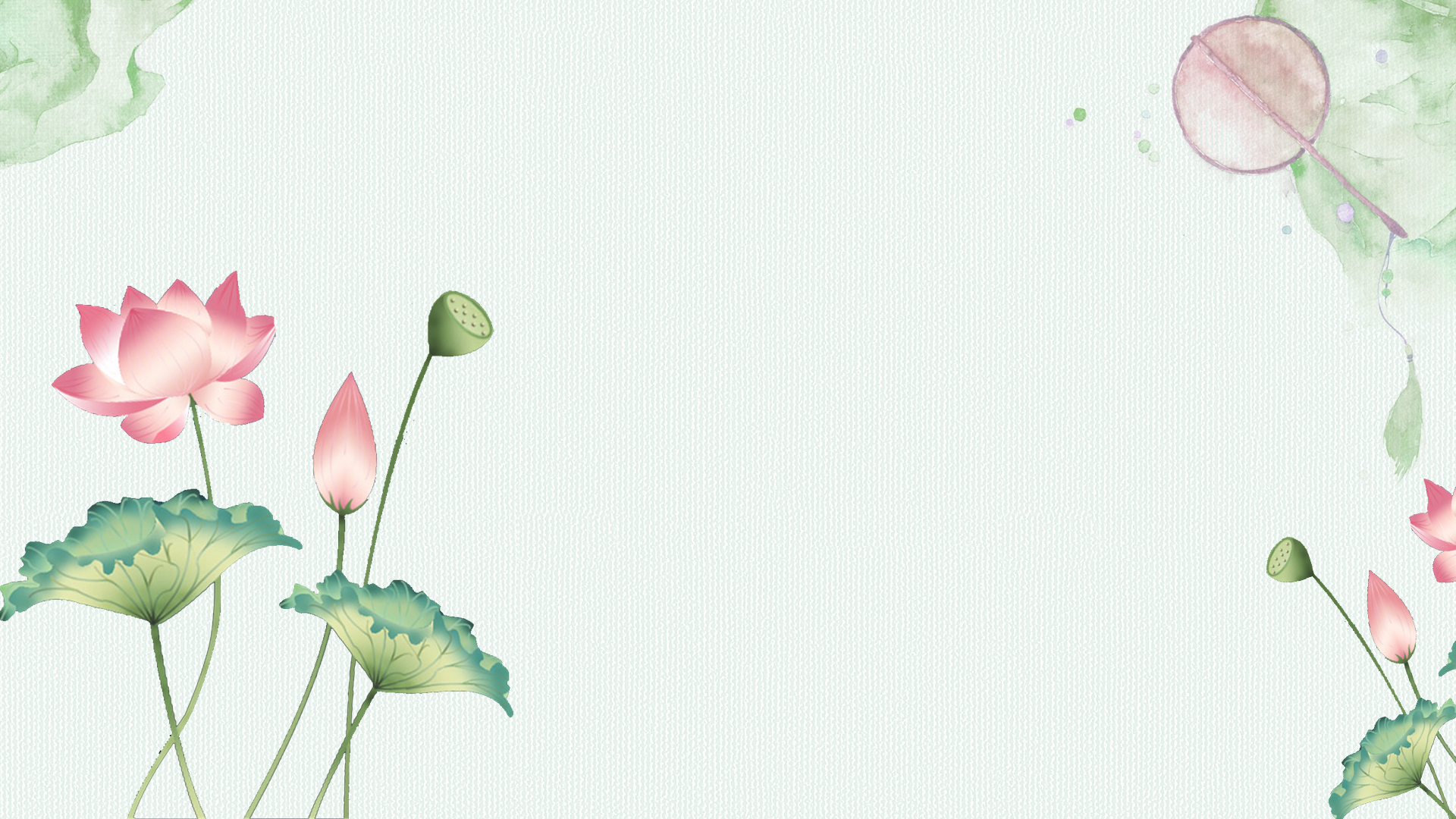 1. Hình tượng người anh hùng Nguyễn Huệ
a. Chuẩn bị lực lượng tiến quân ra Bắc
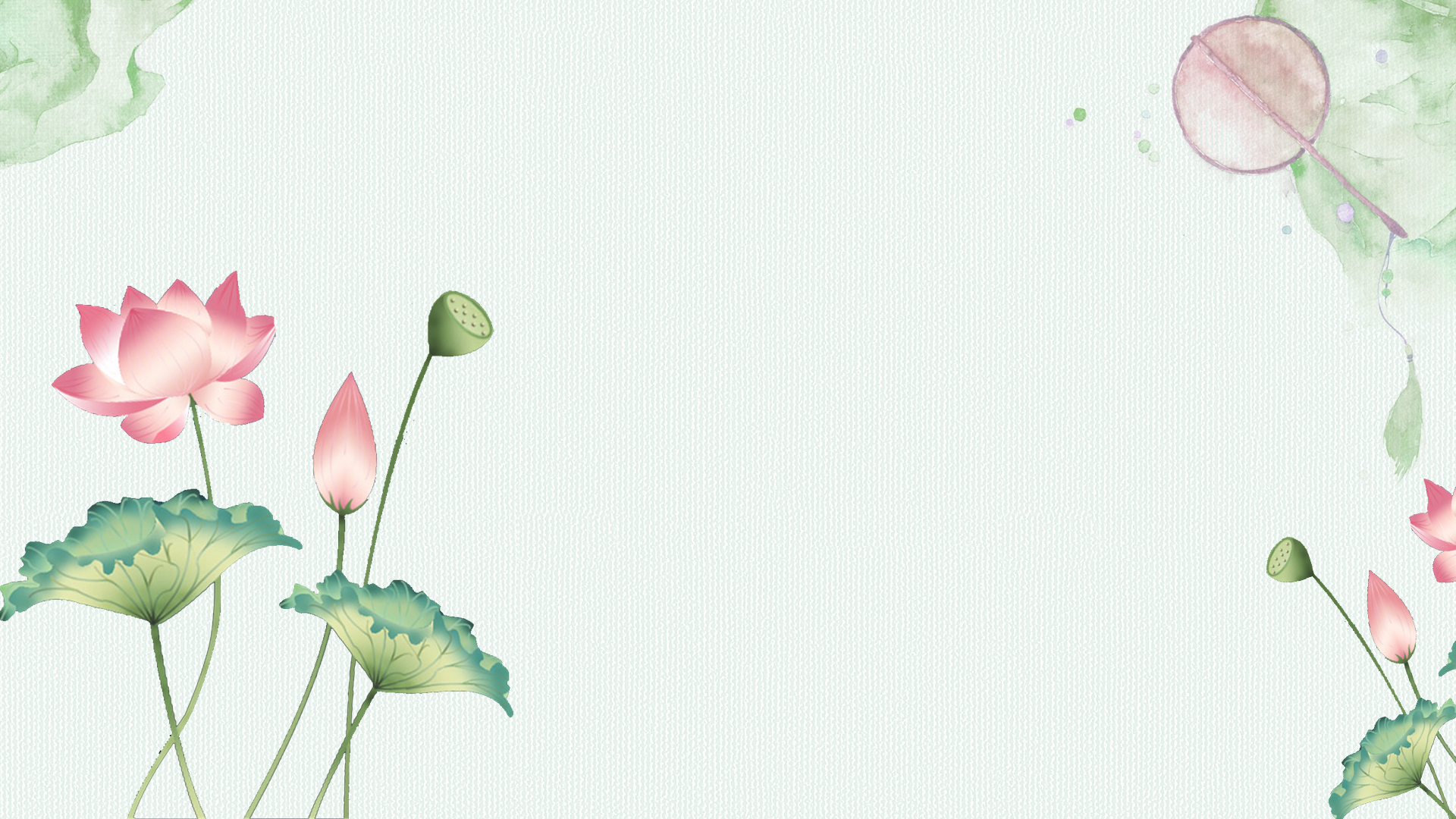 TRƯỚC CÁC TRẬN ĐÁNH
CÁC TRẬN ĐÁNH
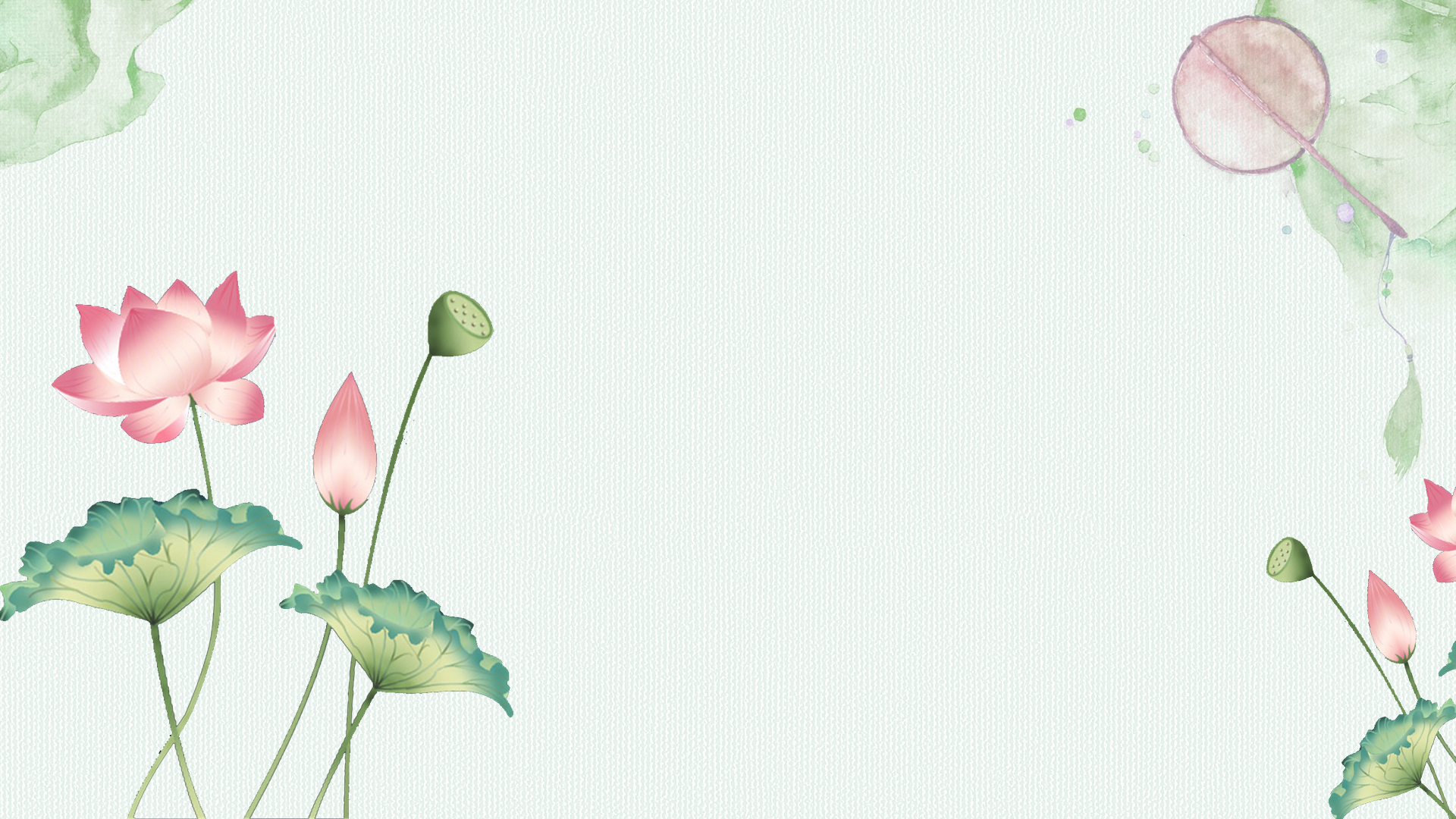 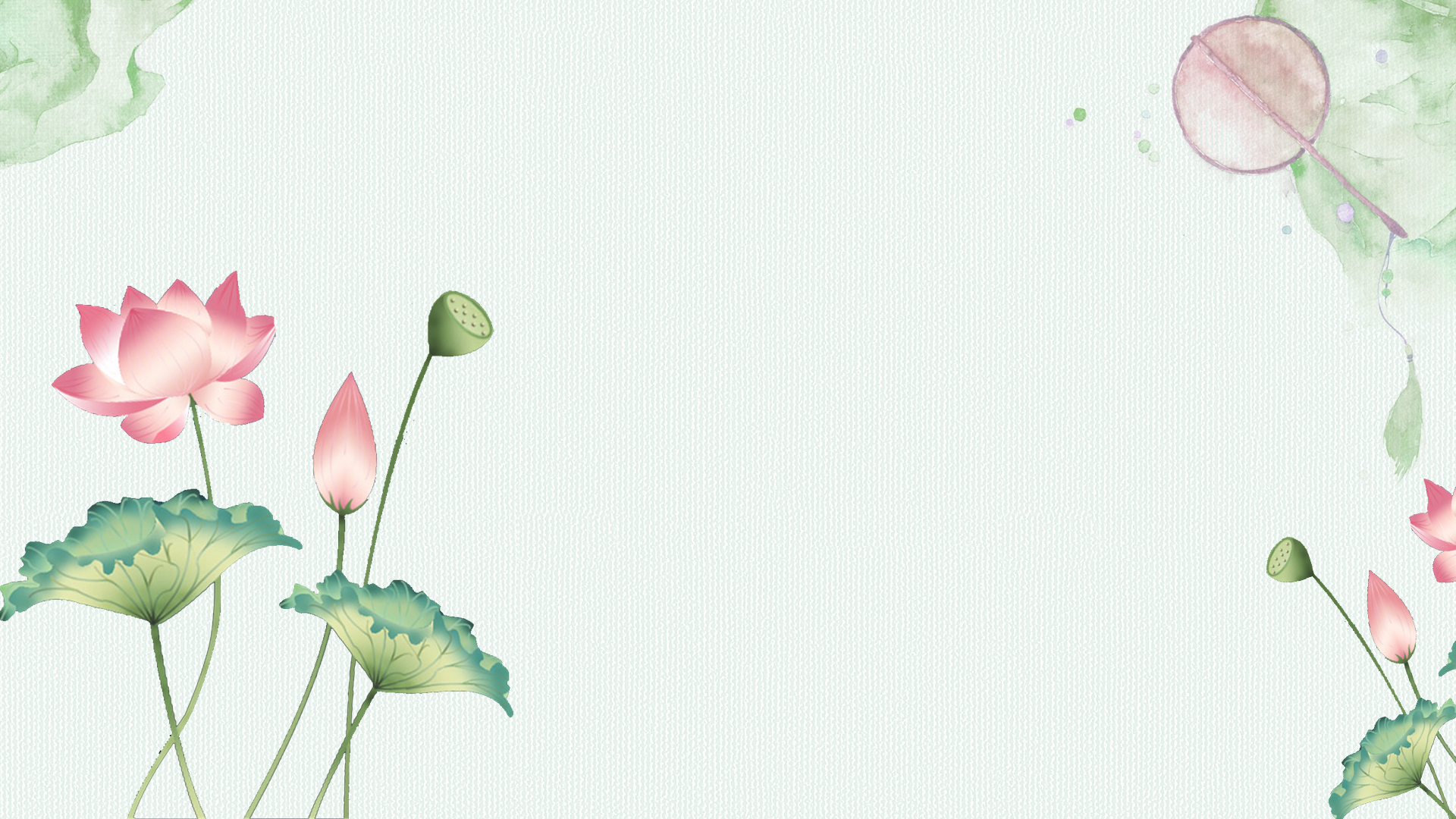 + 25/11: Lên ngôi hoàng đế
- Nghe tin giặc đến Thăng Long
+ 25/12/1788: Xuất quân ra Bắc
+ Tuyển thêm quân
- Đến Nghệ An
+ Mở cuộc duyệt binh lớn
+ Lời Phủ dụ với quân lính
+ Tha chết cho tướng dưới quyền
- Đến Tam Điệp
+ Tính sẵn kế hoạch ngoại giao
+ Mở tiệc khao quân
 Có trí tuệ sáng suốt, nhạy bén, hành động quyết đoán, tầm nhìn xa trông rộng, ý chí quyết thắng.
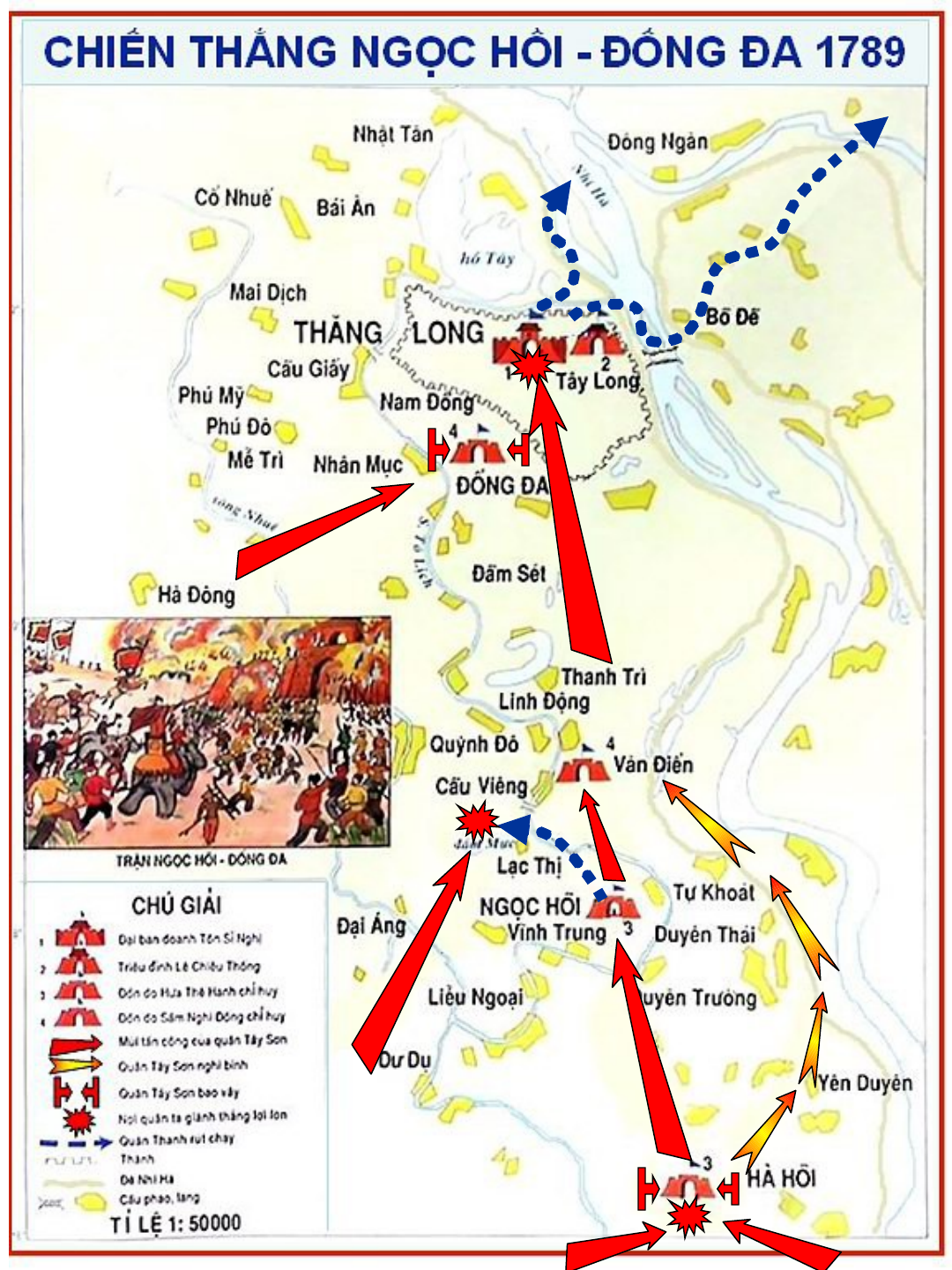 1. Hình tượng người anh hùng Nguyễn Huệ
b. Trong chiến trận
Đến sông Gián
Bắt sống toàn bộ bọn nghĩa binh cùng quân Thanh đi do thám mà vẫn giữ được bí mật.
Tấn công vào đồn Hà Hồi:
Đánh nghi binh: bí mật bao vây kín làng, bắc loa truyền gọi,địch sợ hãi xin hàng.
Trong trận đánh
Tấn công vào đồn Ngọc Hồi ,  thành Thăng Long
Quang Trung trực tiếp chỉ huy.Vua cưỡi voi đi đốc thúc, quân dàn trận chữ nhất, đánh giáp lá cà.
Bao vây đường rút lui của giặc, cho voi giày đạp.
Vị tướng có tài điều binh khiển tướng. Cách đánh bí mật, bất ngờ, biến hóa, nhanh gọn khiến kẻ thù trở tay không kịp Tướng ở trên trời xuống, quân chui dưới đất lên
NGUYỄN HUỆ MỘT THIÊN TÀI QUÂN SỰ 
CHƯA HỀ NẾM MÙI THẤT BẠI
Người Việt cùng thời với Nguyễn Huệ như một cung nữ cũ của vua Lê, khi nghe tin vua Lê Chiêu Thống đã đưa Tôn Sĩ Nghị về Thăng Long, đã từ Trường An (4) ra Thăng Long nói với Thái Hậu:
Cứ xem những lời trong bài hịch thì, thấy Ngài (Tôn Sĩ Nghị) buộc cho ta nhiều lắm, mà Ngài thì cứ lượn lờ trên sông, chỉ dùng thanh thế dọa nạt, không biết Nguyễn Huệ là bậc anh hùng lão hung thủ hung tợn và giỏi cầm quân. Coi y ra Bắc vào Nam, thật là thần xuất quỷ nhập không ai có thể dò biết. Y bắt Nguyễn Hữu Chỉnh như bắt trẻ con, giết Vũ Văn Nhậm như giết con lợn, không một người nào còn dám trông thẳng vào mặt. Nghe lệnh của y, ai cũng mất cả hồn vía, sợ hơn sấm sét. E rằng bất nhật y sẽ lại ra, quân Tôn Tổng Đốc còn có cái lo bên trong, địch sao cho nổi!
2. Hình ảnh bọn cướp nước và bán nước
tên tướng bất tài, hèn nhát
- Tôn Sĩ Nghị:
- Quân giặc:
đội quân bất tài, vô tổ chức
- Vua tôi Lê Chiêu Thống:
« cõng rắn cắn gà nhà »
 Đánh giá: đớn hèn, nhục nhã, số phận gắn chặt với bọn giặc xâm lược, mù quáng, từ bỏ dân tộc, phản dân hại nước.
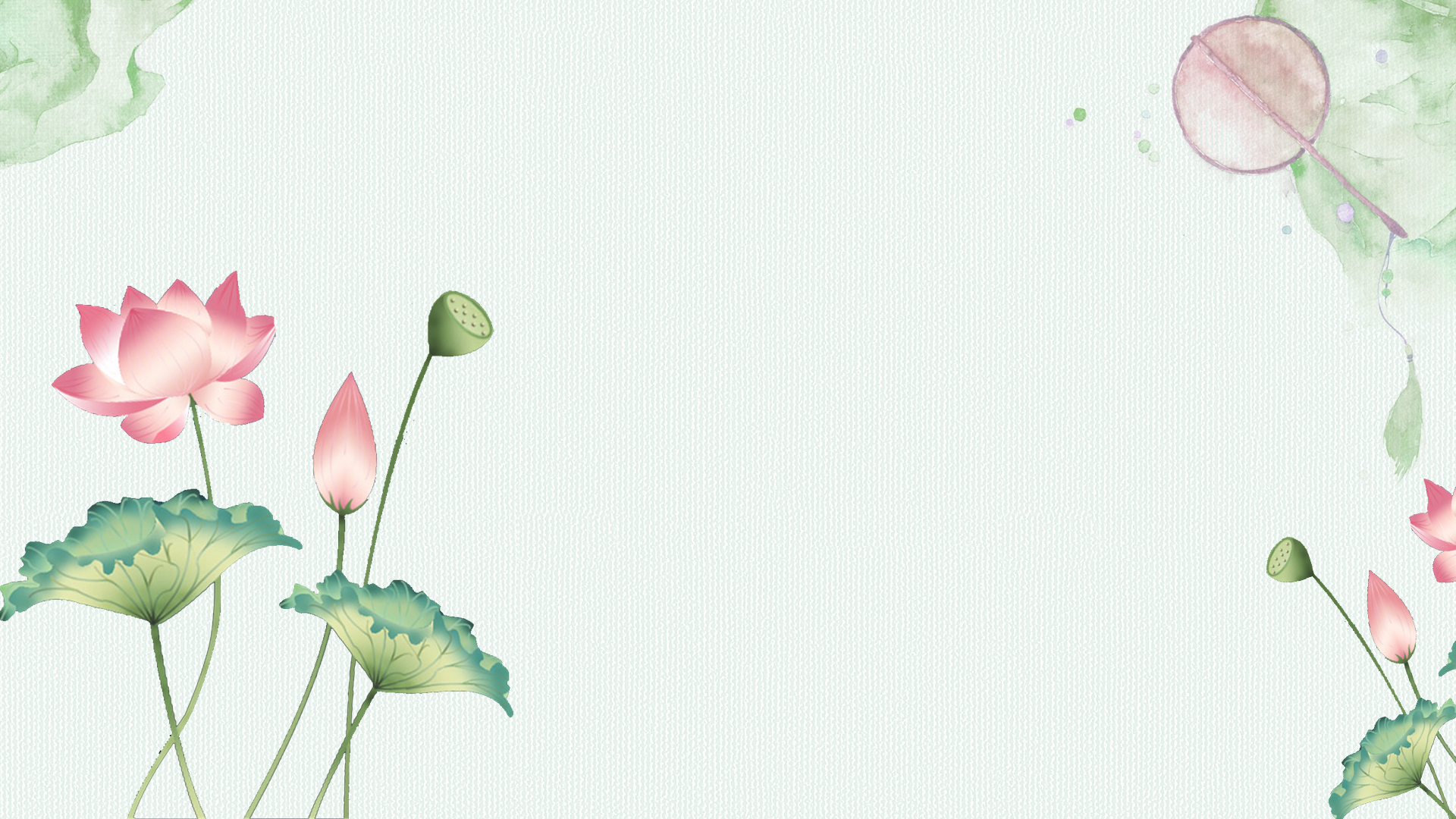 III. TỔNG KẾT
1. NỘI DUNG
Ca ngợi hình ảnh người anh hùng dân tộc Quang Trung - Nguyễn Huệ qua chiến công thần tốc đại phá quân Thanh, đồng thời khắc hoạ sự thất bại thảm hại của quân tướng nhà Thanh và số phận bi đát của vua tôi Lê Chiêu Thống. Từ đó truyền lòng yêu nước, lòng tự hào dân tộc cho người đọc.
2. NGHỆ THUẬT
+ Lựa chọn trình tự kể theo diễn biến các sự kiện lịch sử
+ Khắc họa các nhân vật lịch sử.
+ Ngôn ngữ kể, tả chân thật, sinh động.
+ Giọng điệu trần thuật thể hiện thái độ của tác giả.
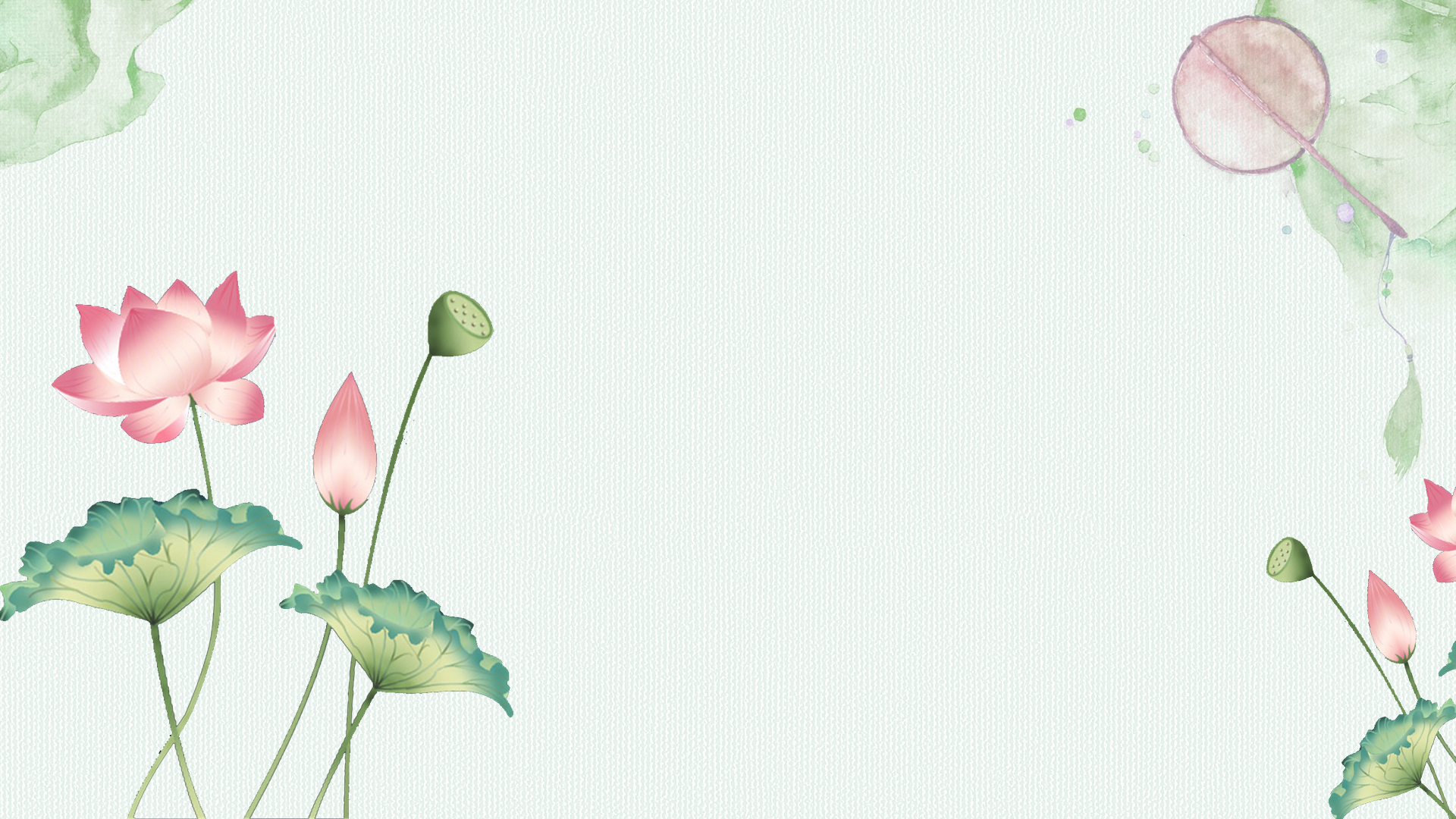 3. Cách đọc hiểu truyện lịch sử:
Đọc kĩ tác phẩm
- Xác định bổi cảnh lịch sử, nhân vật lịch sử
- Tóm tắt các sự kiện
- Tìm hiểu lời nói, cử chỉ, hành động, việc làm của nhân vật… 
- Hiểu được phẩm chất tính cách của nhân vật.
- Hiểu được thông điệp mà tác giả gửi gắm trong tác phẩm.
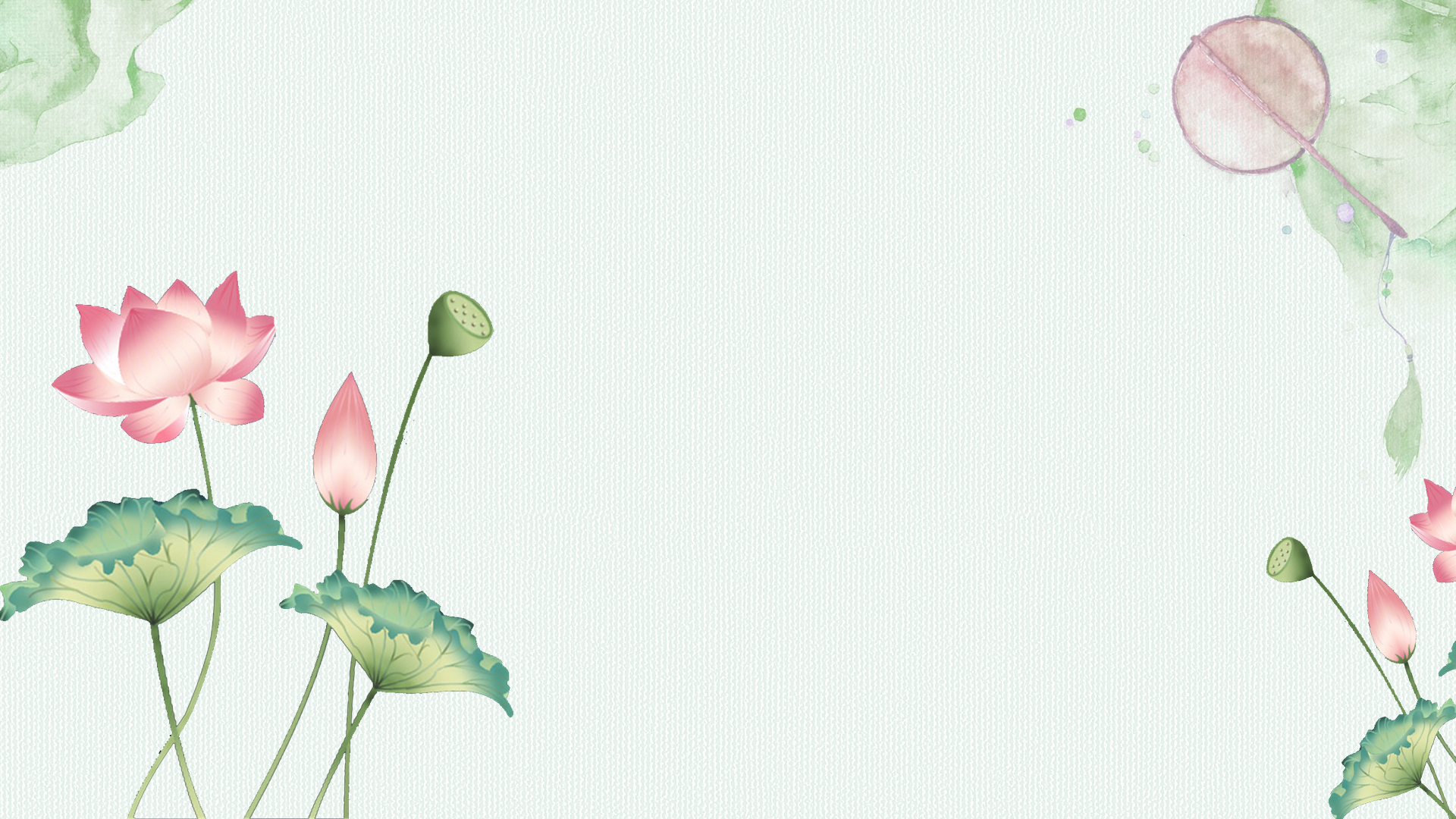 *Luyện tập
1. Tại sao các tác giả vốn trung thành với nhà Lê, mà lại viết về Quang Trung - Nguyễn Huệ một cách sinh động, lẫm  liệt như vậy?
2. Tại sao gọi Hoàng Lê nhất thống chí là tiểu thuyết lịch sử.
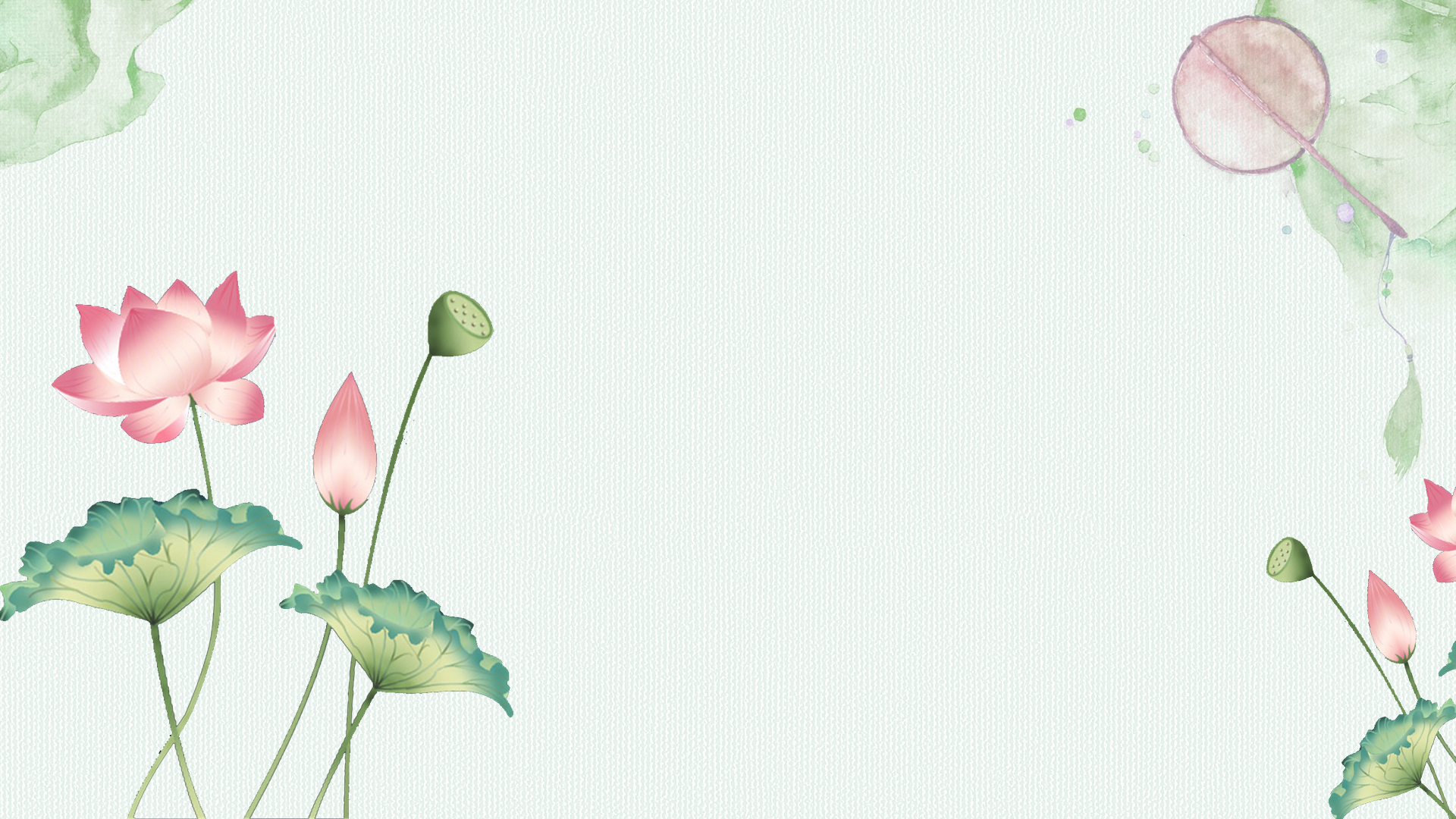 *Vận dụng
Hãy viết một đọan văn (khoảng 10 câu) trình bày cảm nhận về nhân vật Quang Trung – Nguyễn Huệ.